Chapter 15 Graphing techniques
Revision
Reciprocal functions
Parabolas, ellipses and hyperbolas
A locus is the set of points described by a geometric condition.
A circle is the locus of a point P that moves so that its distance from a fixed point C is constant.
A straight line is the locus of a point P that moves so that it is equidistant from two fixed points Q and R.
A parabola is the locus of a point P that moves so that its distance from a fixed point F is equal to its perpendicular distance from a fixed line.
Parabolas, ellipses and hyperbolas
Parabolas, ellipses and hyperbolas
Parametric curves
A parametric curve in the plane is a pair of functions
x=f(t)    and     y=g(t)
where t is called the parameter of the curve.
It can be helpful to think of the parameter t as describing time. Parametric curves are then useful for describing the motion of an object.
We can sometimes find the Cartesian equation of a parametric curve by eliminating t and solving for y in terms of x.
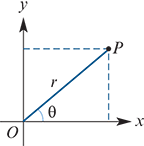 Polar coordinates